Implantación de una aplicación de seguridad (AVG) en la red de equipos del colegio Santa María Marianistas
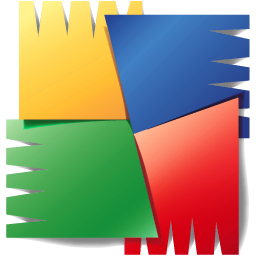 Mohamed Messoussi
David Cerezal Landa
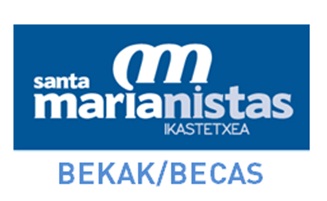 Topología y requerimientos de la empresa:

Proteger de malware a 50 equipos.
Realizar búsquedas en internet seguras.
Proteger las cuentas de correo de spam.
Mantener los datos del servidor seguros.
Realizar transferencias de datos seguros.
Gestión de la seguridad de un solo despacho.
Una interfaz sencilla para todo tipo de usuarios, profesores y alumnos.
AVG antivirus | 1
AVG antivirus
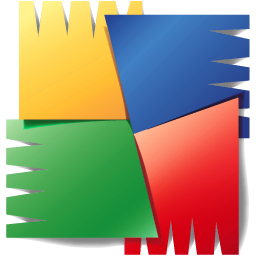 Tras un largo análisis de los antivirus del mercado hemos decidido que el más adecuado para la empresa “Marianistas” es el antivirus AVG Internet Security Business Edition.
Su gran difusión entre los usuarios de todo el  mundo hace que sea un antivirus muy utilizado y conocido, facilitando así su uso por todos los usuarios de nuestra empresa.
Una de las principales razones por la cual hayamos elegido esta antivirus es que tienen una importante oferta dirigida hacia organizaciones no gubernamentales, colegios y gobiernos.
Por ello teniendo cuenta que es de los antivirus más distribuidos en el mercado, que nos hacen un excelente precio y que cumple todas nuestras características hemos decidido utilizar AVG antivirus.
AVG antivirus | 2
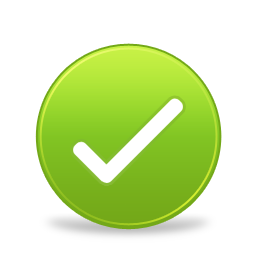 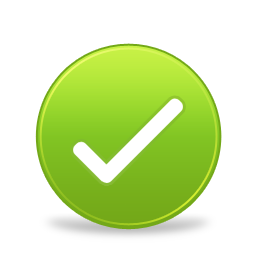 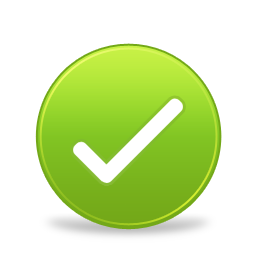 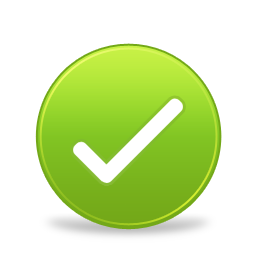 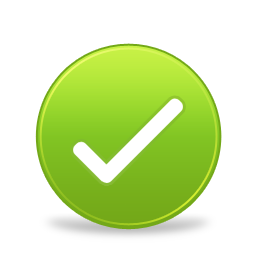 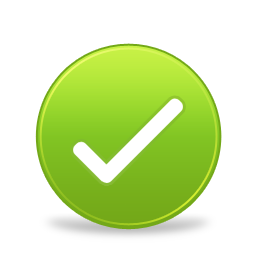 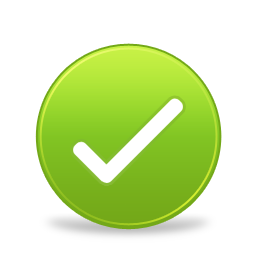 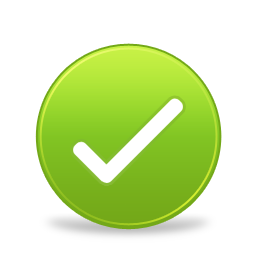 AVG antivirus | 3
AVG: Precios
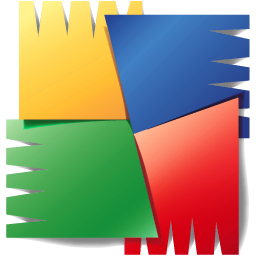 Sale mas económico contratar un dos frente a uno.
Los descuentos de educación son del 50% para nuestro centro, situando así su precio entre los mas competitivos.
Existe un periodo de prueba para experimentar el antivirus.
Por eso la versión solicitada (AVG Internet Security Business Edition) se quedaría en 1250.3 € por dos años de licencia para 50 equipos con todas la prestaciones citadas anteriormente, también se podría experimentar en el periodo de prueba.
AVG antivirus | 4
Avira
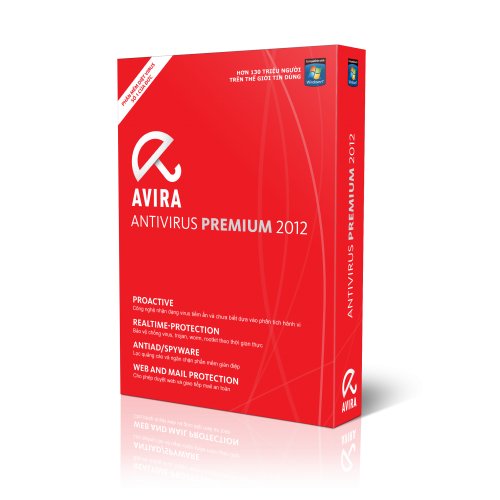 Introducción:
Avira es uno de lo antivirus mas completos del mercado, también como avg tiene una versión para usuario gratuita y hace descuentos para educación. La interfaz es mas desconocida y difícil y esto puede dificultar su ejecución.
Qué ofrece?:
Posee las mismas características que avg antivirus.
Precios:
También hacen descuentos por educación pero es algo mas caro: 1503.6 euros.
AVG antivirus | 5
NOD 32
Introducción:
NOD 32 es uno de los antivirus mas potentes del mercado pero no muestra facilidades para empresas con muchos equipos, tampoco muestra ningún descuento por pertenecer a educación. Además su licencia es solo de un año y  no posee protección de la cuenta de correo electrónico.
Qué ofrece?:
Posee las menos características que avg antivirus, y no tiene filtro anti-spam
Precios:
El precio para 50 equipos por un año es de 1096 euros
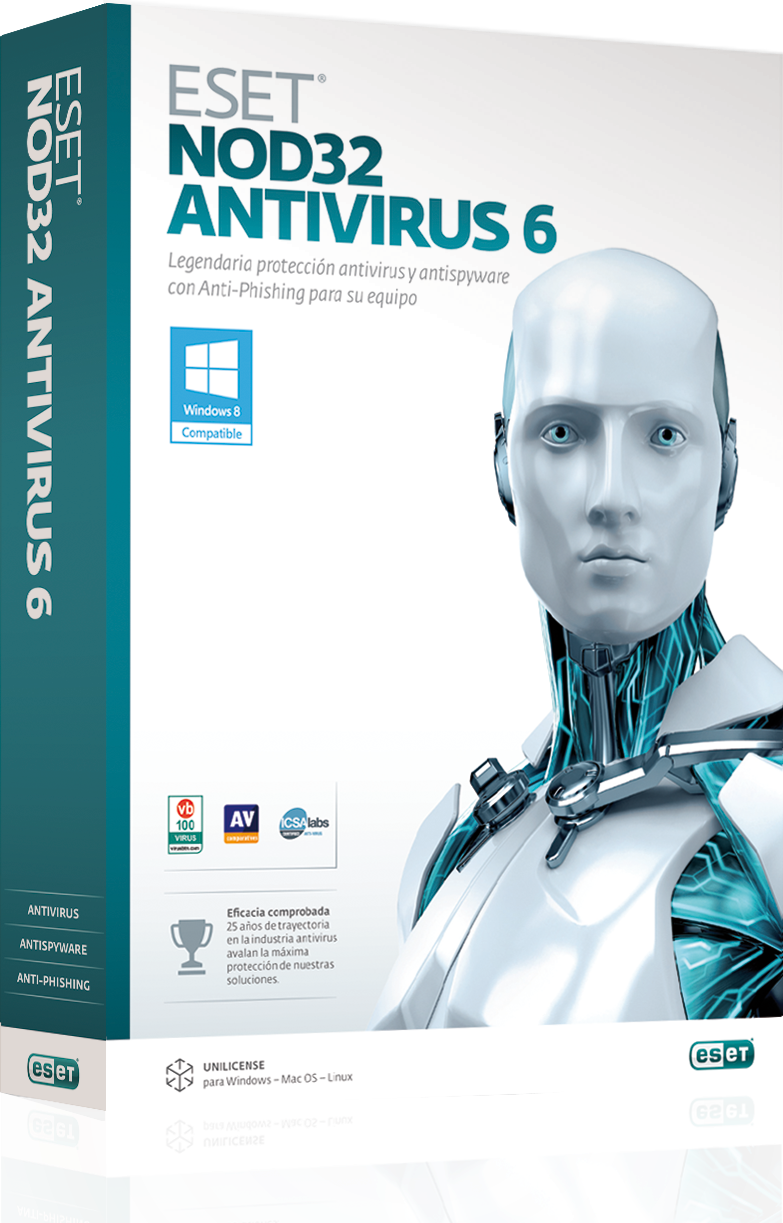 AVG antivirus | 6
Panda
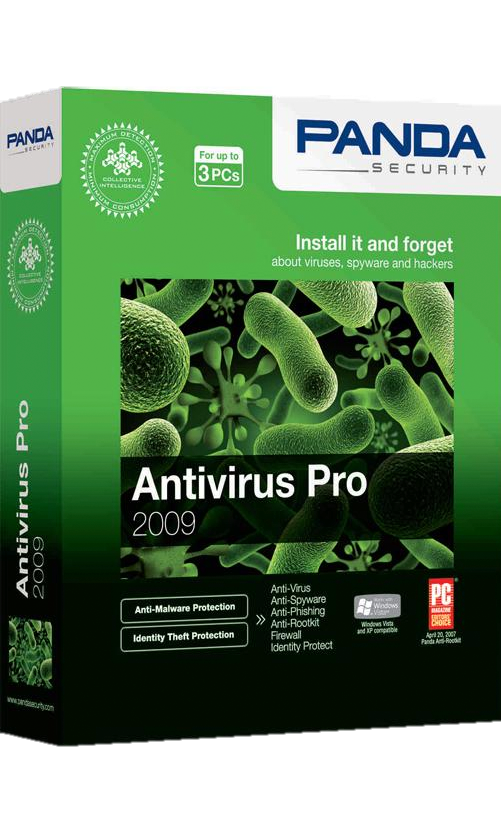 Introducción:
Panda es uno de los antivirus mas conocidos del mercado, posee una alta gama de características pero se eleva mucho de precio respecto a las otras comparativas. Por eso se postula como la ultima opción.
Qué ofrece?:
Posee menos características que AVG antivirus.
Precios:
El precio para 50 equipos por un año es de 2198 euros.
AVG antivirus | 7
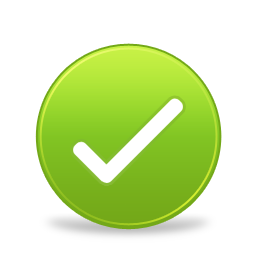 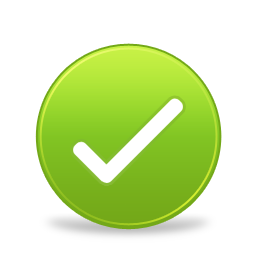 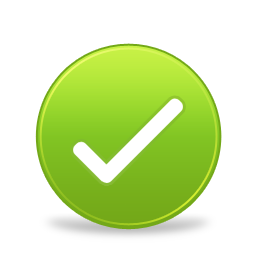 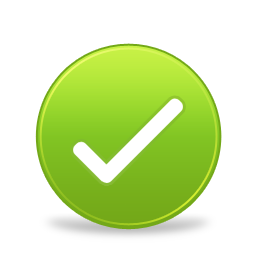 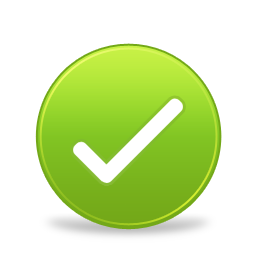 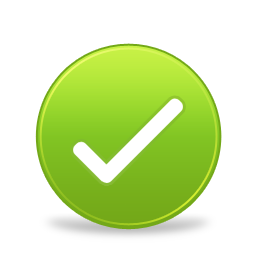 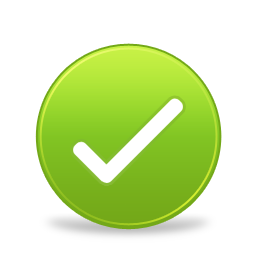 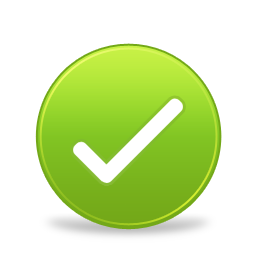 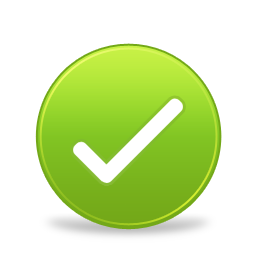 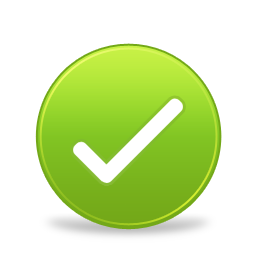 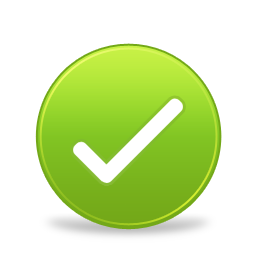 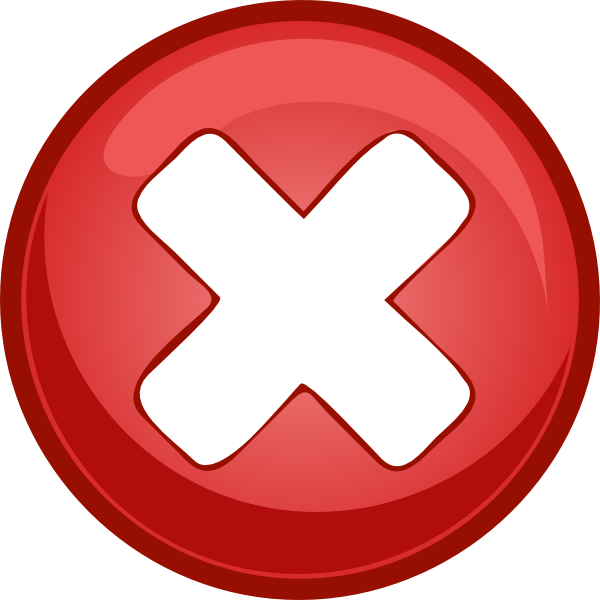 AVG antivirus | 8
Estrategia de implantación
Para implantar este software hemos elegido una época en la que no haya empleados, así pues, al ser un colegio tienen un extenso período de vacaciones ideal para esta tarea, partiendo en las vacaciones de navidad el calendario es:

SEMANA 23 de diciembre a 27 diciembre: Conocer los ordenadores en los cuales se va a instalar el antivirus. Eliminar posibles antivirus que hubiera con anterioridad. Comprar el antivirus y empezar la instalación.
SEMANA 30 de diciembre a 4 enero: Finalizar la instalación en los 50 equipos del centro.
SEMANA 6 de diciembre a 8 enero: Comprobar posibles errores, y probar los programas que nos oferta para que funcionen correctamente.
AVG antivirus | 9
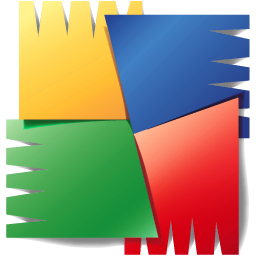 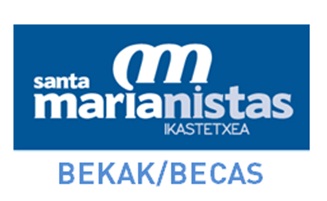 ¿ PREGUNTAS ?
AVG antivirus | 10